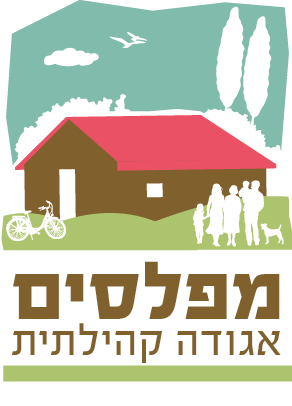 רקע לאגודות הקהילתיות
עד לאמצע שנות ה- 80, כל עוד המערכות השיתופיות היו חזקות והיו להן משאבים כלכליים משלהן, מילאו וועדי האגודות השיתופיות את התפקידים המוניציפאליים ביישובים וסיפקו לתושבים שירותים מקומיים וציבוריים.
לאחר המשבר הכלכלי, שהתרחש בשנות ה- 80, נפגעה יכולתן של האגודות השיתופיות לשאת בנטל השירותים המקומיים, ונדרשה התארגנות אחרת לניהול מוניציפאלי של היישובים. המערכת היחידה שיכלה, בתוקף מעמדה הסטטוטורי, להציע חלופה אפשרית לניהול של היישוב הייתה המועצה האזורית. כך הפכו המועצות האזוריות תוך זמן קצר למערכות המנהלות בפועל את המרחב הכפרי.
בשנת 1999 ועדת אמרני ממליצה להרחיב את סמכויות המועצה האזורית על חשבון סמכויות הוועד המקומי, אבל להשאיר את הוועד המקומי על כנו כגוף סטטוטורי עם סמכויות מצומצמות שיוגדרו בצו.
עד שנת 2004 היו לוועד המקומי בתחום הנהלתו סמכויות בדיוק כפי שנקבעו למועצה האזורית על פי הצו. ביולי 2004 תוקן הצו, וסמכויותיו של הוועד המקומי הוגבלו לאותן סמכויות שהמועצה מאצילה לו.
מידע לוועד מנהל של האגודה הקהילתית- תחילת קדנציה שנת 2013
1
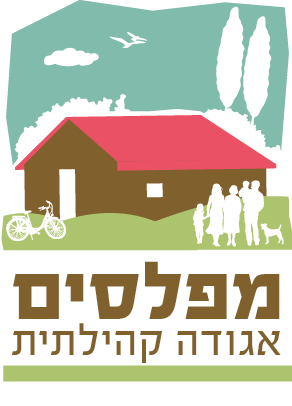 רקע לאגודות הקהילתיות
בשנים האחרונות עוברים על היישובים שינויים רבים:
המבנה הבסיסי של המושב והקיבוץ, משתנים – המבנה הארגוני , המבנה המשפטי, המבנה הפיסי/תכנוני של היישוב ומשתנה האוכלוסייה.
מה שהיה ישוב שיתופי שהתבסס על חברות בתאגיד שיתופי הופך למיעוט באוכלוסייה המתרחבת והישוב עובר תהליך של מעבר מישוב בעל מסגרת סגורה לישוב פתוח ומגוון.
שינויים אלה מחייבים לימוד יסודי והבנת המשמעויות של השינויים הללו והשלכותיהן על דרכי ניהול היישוב.
מידע לוועד מנהל של האגודה הקהילתית- תחילת קדנציה שנת 2013
2
רשם/ תמ"ת
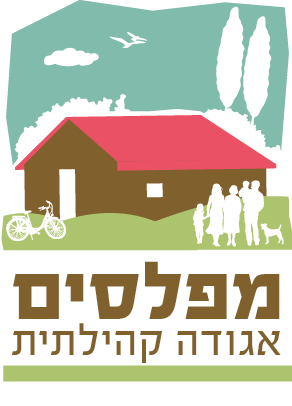 הישויות ביישוב הכפרי
אסיפה כללית
אג"ק
פרטית/ תקנות
פרטית/ תקנות
חוק/ מנהלית
2/3 שנים
5 שנים
2/3-4 שנים
ו. מקומי
הנהלה
הנהלה
5-7
5-7
5-9
זהות פרסונאלית
זהות ועדים
קהילתי-חברתי
מוניציפאלי
חברי 
אגש"ח
תושבי היישוב
שוכר דירה, גר ביישוב, ילדים (17+), תושב הרחבה, חבר אגש"ח
חברי האגש"ח+ בעלי נכס קבע
תקנון
תקנון
הבנות והסכמים
3
מידע לוועד מנהל של האגודה הקהילתית- תחילת קדנציה שנת 2013
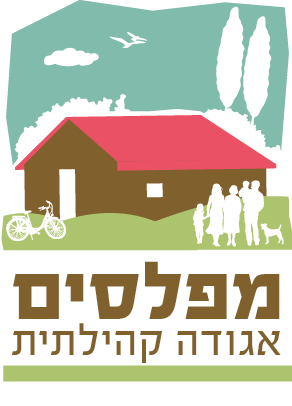 מבנה אירגוני בוועד המקומי
משרד הפנים
מליאת המועצה
וועדת ביקורת ורו"ח
הוועד המקומי
הוועדות
תושבים
מידע לוועד מנהל של האגודה הקהילתית- תחילת קדנציה שנת 2013
4
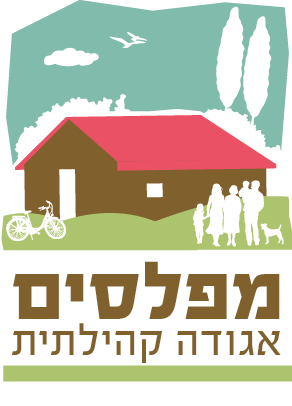 וועד מקומי
וועד מקומי הינו בגדר "רשות מקומית" ואו "מועצה מקומית". הוועד הינו רשות משפטית מנהלית, המהווה חלק מהשלטון המקומי, אשר הוקמה בהתאם ומכוח הוראות הדין, דהיינו, כפי שנהוג לכנות זאת בעגה המשפטית "גוף סטטוטורי" וככזה חלות עליו הוראות וכללי המשפט המנהלי, על כל המשתמע מכך.
בתיקון צו המועצות האזוריות מחודש יולי 2004 ושנכנס לתוקף מינואר 2005 – נקבע שינוי משמעותי במצב המשפטי ששרר עד אז לפיו הוועדים המקומיים יהיו החל מ- 1.1.05 בעלי סמכויות רק ככל שאלו הואצלו להם במפורש ע"י המועצה.
הוועד המקומי הינו רשות מנהלית וככזה חלות עליו הוראות הדין הכללי המתייחסות לרשויות מנהליות.
רשות מנהלית מוסמכת לפעול ולחייב רק אם הוסמכה לעשות כן בהתאם להוראות כל דין.
כל פעולה של וועד מקומי שאין לגביה הסמכה בדין לא תהיה תקפה, על כל המשתמע מכך.
הוועד המקומי הינו גוף משפטי נפרד ובאופן מוחלט ומלא מהאגודה השיתופית הפועלת במסגרת אותו ישוב.
אנחנו לא וועד מקומי!!
מידע לוועד מנהל של האגודה הקהילתית- תחילת קדנציה שנת 2013
5
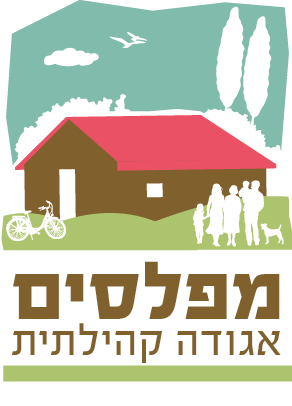 ההבדל בין וועד מקומי לאגודה
האגודה השיתופית פועלת מכוח ובהתאם להוראות של תקנון האגודה, ואלו מחייבות רק את חבריה. לעומת זאת הוועד המקומי פועל מכוח הוראות הדין ופעולותיו חלות ומחייבות את כל תושבי היישוב.
החלטות בנוגע למיסי הוועד המקומי אינן יכולות להיות כחלק מסמכות להחלטה של האגודה השיתופית.
תקציב הוועד המקומי אינו נושא להחלטת האגודה השיתופית. החלטות הוועד המקומי אינן ניתנות לערעור ואו לבדיקה ע"י האגודה השיתופית.
בעקבות "וועדת רייף" וועד מקומי יחויב לקיים אספות תושבים לפחות אחת לשנה, ערב אישור תקציב. זאת על מנת לאפשר שיתוף התושבים ופיקוח ישיר שלהם על פעילות הוועד.
מידע לוועד מנהל של האגודה הקהילתית- תחילת קדנציה שנת 2013
6
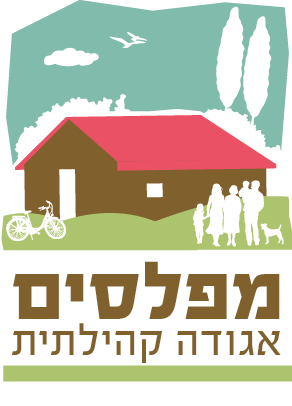 ההבדלים המהותיים בין האגודה השיתופית לוועד המקומי
מידע לוועד מנהל של האגודה הקהילתית- תחילת קדנציה שנת 2013
7
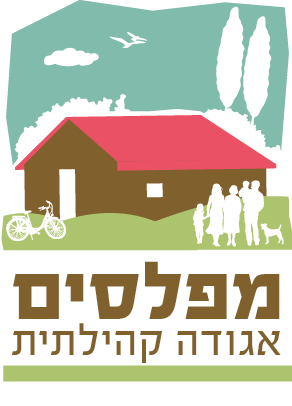 ההבדלים המהותיים בין האגודה השיתופית לוועד המקומי
מידע לוועד מנהל של האגודה הקהילתית- תחילת קדנציה שנת 2013
8
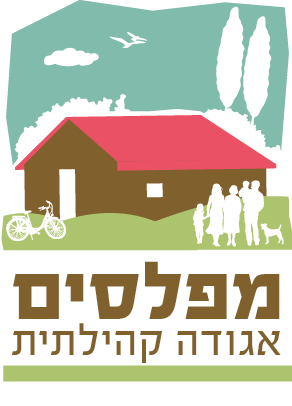 הוועד המקומי במפלסים
בבחירות האחרונות לראשות המועצה והוועדים המקומיים. מפלסים היה היישוב היחידי שיכל להגיש רשימות מועמדים ללא אישור משרד הפנים. וזאת, עקב מספר התושבים שאינם חברי האגודה החקלאית. בסוף 2012 לא הוגשה רשימת מועמדים לוועד המקומי, ולכן זהות הוועדים עם האגודה החקלאית המשיכה להתקיים.
למרות קיומו של וועד מקומי במפלסים. ישנה האצלת סמכויות מוחלטת לוועד המנהל של האגודה הקהילתית. (ניהול תקציב, תב"רים-תקציב בלתי רגיל וכו'..) האצלת הסמכויות מתבססת על סטטוס קוו. ובמקרים מסוימים עלולה להיות התנגשות באינטרסים.
הוועד המקומי עדיין נושא באחריות המשפטית מול מוסדות המדינה.
מידע לוועד מנהל של האגודה הקהילתית- תחילת קדנציה שנת 2013
9
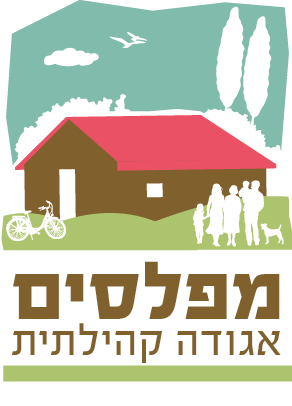 המבנה האירגוני של האגודה הקהילתית
משרד התמ"ת
רשם האגודות
אסיפה כללית
וועד ההנהלה
וועדת ביקורת
הוועדות
חברי האגש"ח וחברי קבע
מידע לוועד מנהל של האגודה הקהילתית- תחילת קדנציה שנת 2013
10
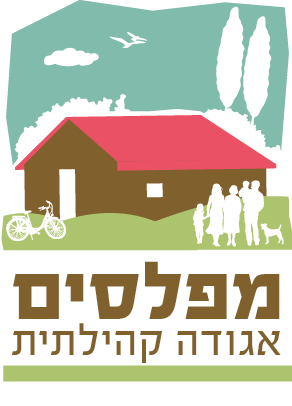 האגודות השיתופיות- הסבר כללי
האגודה השיתופית הפועלת באותו יישוב (חקלאית או קהילתית) הינה בגדר תאגיד שהוקם במסגרת המשפט הפרטי.
אמנם תיתכן זהות פרסונאלית, בין האנשים היושבים כנציגי הוועד המקומי לבין האנשים שהינם נציגי האגודה השיתופית – אולם יובהר ויודגש כי זהות פרסונאלית זו
אינה משנה כהוא זה מההפרדה המוחלטת, המהותית והעניינית שבין שני גופים ומוסדות אלו. זהות וועדים תיתכן רק למול האגודה החקלאית.
לכן, מן ההכרח והראוי כי כל חשבונות הבנק, הפנקסים, הדו"חות, הנהלת חשבונות, המאזנים, התקציב, וכיו"ב, המסמכים והפעולות של האגודה השיתופית ושל הוועד המקומי – ינוהלו בנפרד מובחן.
מידע לוועד מנהל של האגודה הקהילתית- תחילת קדנציה שנת 2013
11
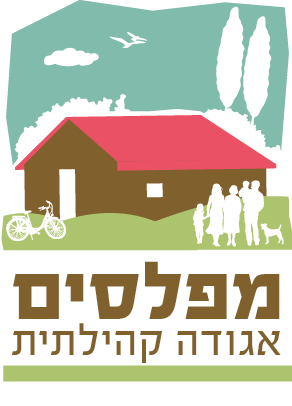 האגודה הקהילתית- הסבר כללי
בשנים האחרונות, בעיקר כתוצאה מהרחבות ישובים במועצות אזוריות, הוקמו במספר ישובים אגודות שיתופיות "קהילתיות" למתן שירותים מוניציפאליים.
האגודות המוניציפאליות נרשמו כאגודות שיתופיות להתיישבות קהילתית. בין מטרותיהן וסמכויותיהן נקבע בתקנון הוראות כדלקמן:
להיות גוף מוניציפאלי של היישוב.
לייזום, להקים, לקיים מוסדות ושירותים כגון מוסדות לשירותים חינוכיים ומוניציפאליים.
למלא כל תפקיד ותפקוד של רשות מוניציפאלית ו/או שלטון מקומי.
וועד הנהלה יקבע את המיסים והיטלים ואלו יקבלו תוקף עם אישורם ע"י האסיפה הכללית.
האגודה השיתופית, שהינה מתחום המשפט הפרטי, אינה יכולה לבוא במקום הגופים מנהלים שנקבעו בדין ואינה יכולה להסיג גבולם של הוועד המקומי והמועצה האזורית.
רצון האגודות המוניציפאליות ליטול לעצמן סמכויות של רשות מקומית, כקבוע בתקנונן – אינו כדין. האגודות המוניציפאליות אינן מוסמכות ואינן יכולות לבוא בנעלי הוועד המקומי ו/או המועצה האזורית.
מידע לוועד מנהל של האגודה הקהילתית- תחילת קדנציה שנת 2013
12
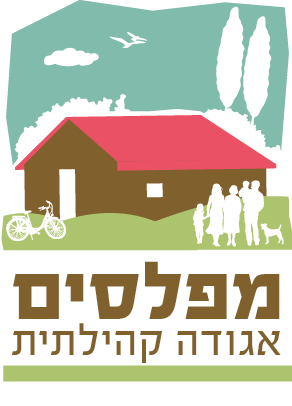 תפקידי וועד האגודה הקהילתית
(מתוך תקנון האגודה של מפלסים)
הוועד באגודה דומה ל"דירקטוריון" של חברה כלכלית/ציבורית. חברי הוועד אינם ממונים על ניהולה השוטף של האגודה, שכן לשם כך קיים מנהל האגודה. הוועד עוסק בגיבוש האסטרטגיה של האגודה ומפקח על פעילות המנהל האגודה והענפים השונים (חינוך, תרבות, נוי, תשתיות, כספים וכו'..).
הוועד מתווה את מדיניות האגודה ומפקח על ביצוע תפקידי המנהל האגודה.
קובע את תכניות הפעולה של האגודה, עקרונות למימונן וסדרי עדיפויות ביניהן.
בודק את מצבה הכספי של האגודה.
קובע את המבנה הארגוני ואת מדיניות השכר.
אחראי לאישור הדו"חות הכספיים.
מדווח לאספה השנתית על מצב ענייני האגודה.
ממנה את מנהל האגודה.
יחווה דעתו על הצעות רכש מיוחדות.
מאשר נהלים, הצעות תקציב פרוטוקולים.
מידע לוועד מנהל של האגודה הקהילתית- תחילת קדנציה שנת 2013
13
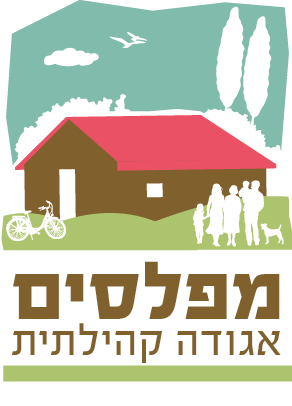 התנהלות
הוועד מתכנס כל שבועיים ביום קבוע ובשעה קבועה. ביטולי ישיבות רק במידה ומופיעים 2 חברים. נוכחות יו"ר ומנהל קהילה חובה. קשה מאוד להזיז ישיבות.
סדר יום לפני הפגישה ישלח במייל.
חשיבות התקשורת והתגובות במייל/ SMS/ WhatsApp
ללמוד>> מומלץ לרכז סוגיות לקידום>> ולהתחיל לשנות בתחילת 2014
עד סוף השנה נתרכז בהכנת התקציב ל-2014.
מנהל קהילה- תאום ציפיות וכפיפות.
משמעויות יו"ר. (משאבי זמן, קשר הדוק עם מנהל הקהילה)
מידע לוועד מנהל של האגודה הקהילתית- תחילת קדנציה שנת 2013
14
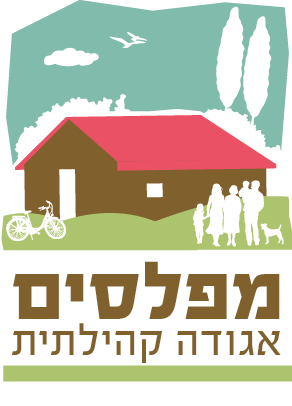 החלטות מיידיות
קביעת לו"ז לישיבות.
בחירת יו"ר.
בעלי זכות חתימה למסמכים רשמיים {חוץ מזכות החתימה מול הבנק (נדרש להגיע למשרד עו"ד בת"א)}
מידע לוועד מנהל של האגודה הקהילתית- תחילת קדנציה שנת 2013
15